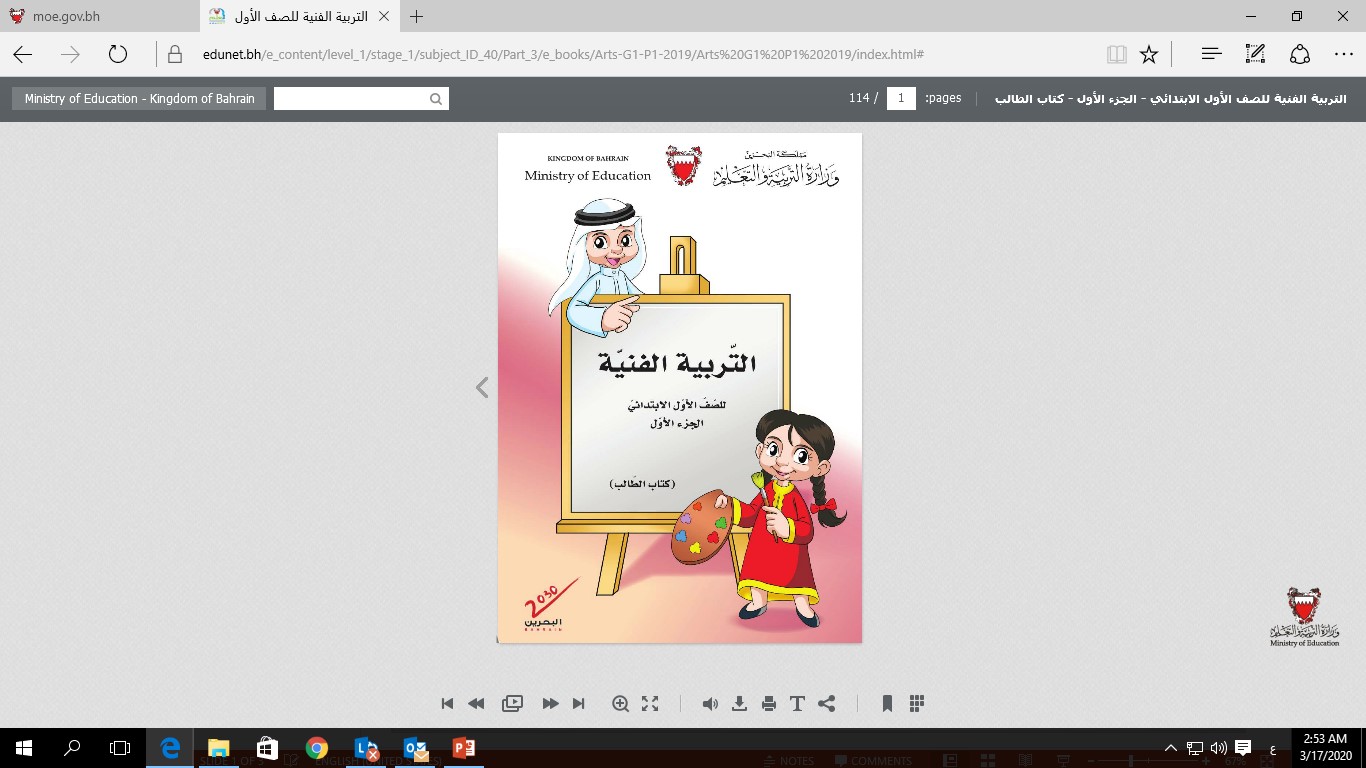 التربية الفنية
للصف الأول الابتدائي
كتاب الطالب (الجزء الأول)
الدرس الأول: النقطة العجيبة
أهداف الدرس
يلاحظ المتعلم النقطة.
يميز المتعلم النقطة من حيث الحجم واللون.
الدرس الأول: النقطة العجيبة
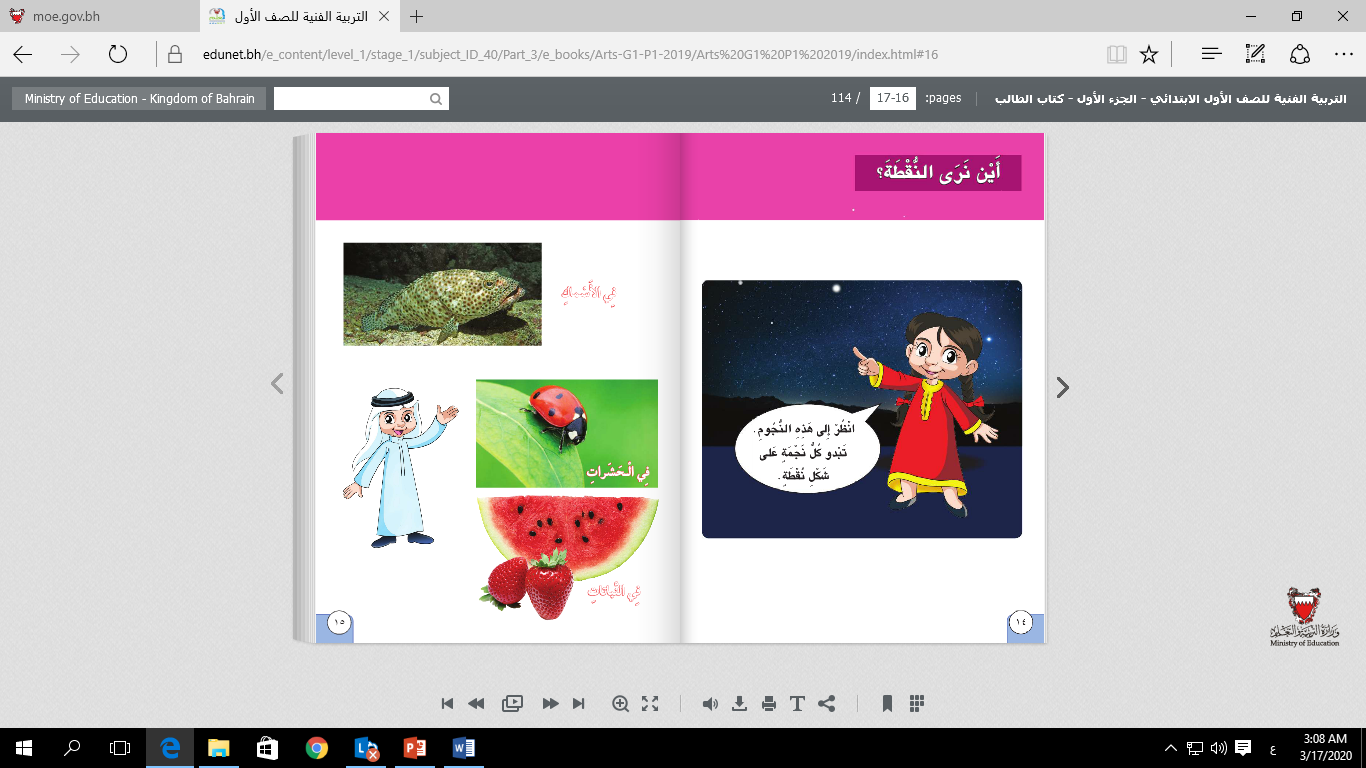 ما هي النقطة ؟
النقطة: هي موضع في فراغ ليس له طول أو عرض أو عمق.
أين نرى النقطة؟
نرى النقطة من حولنا في:
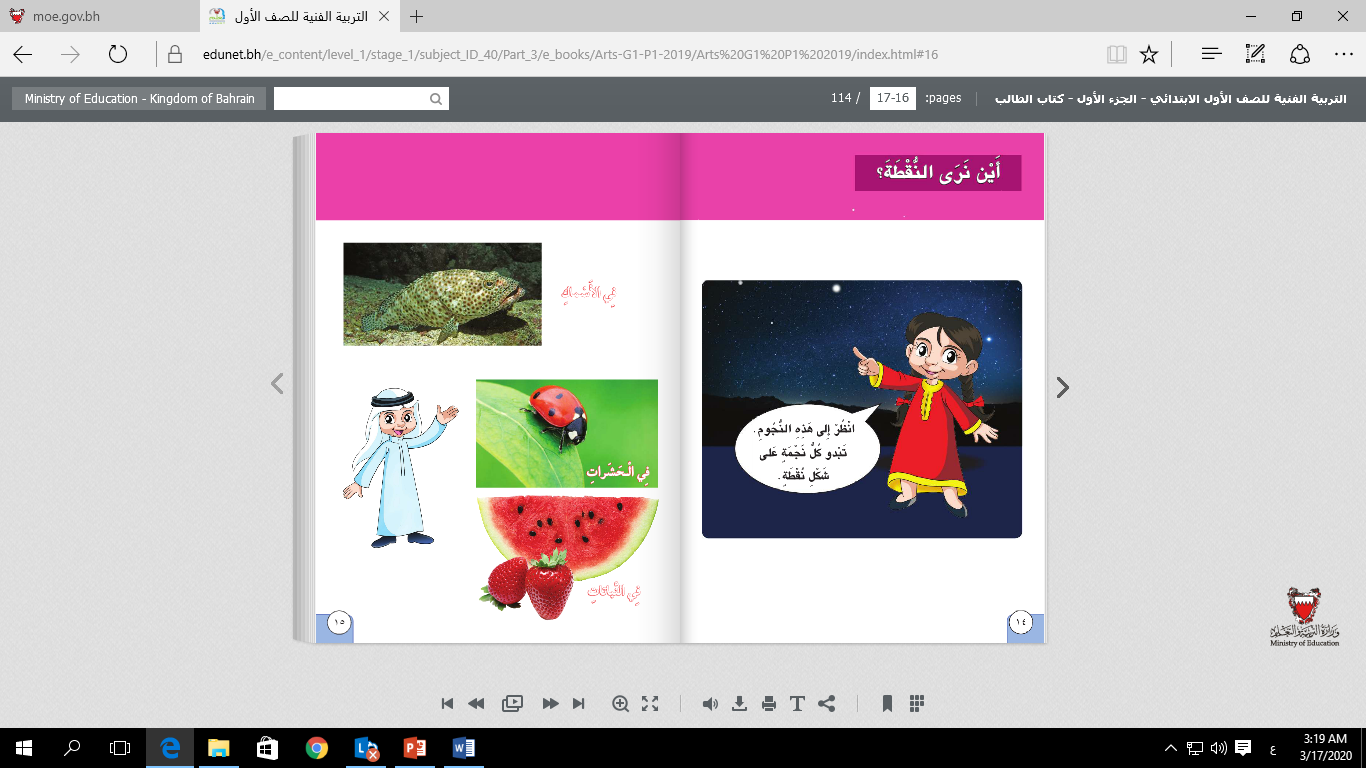 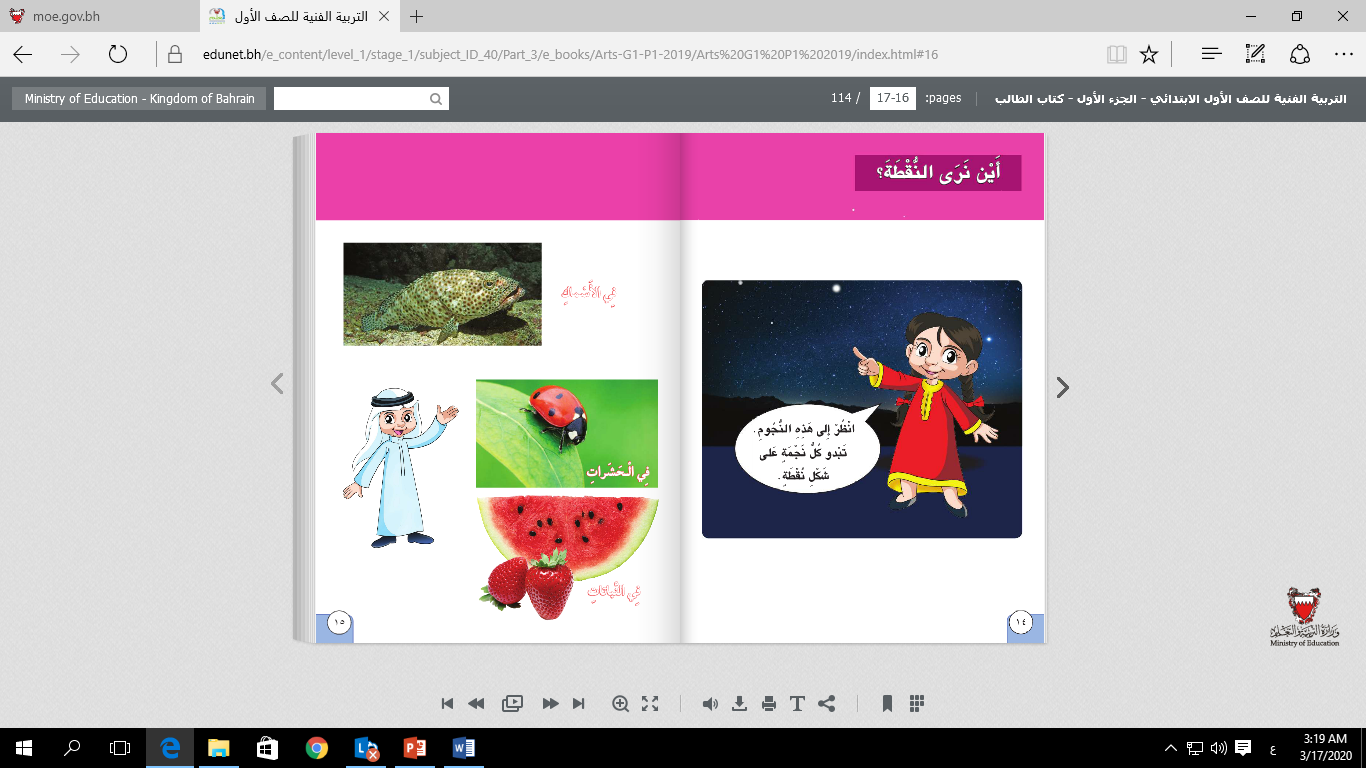 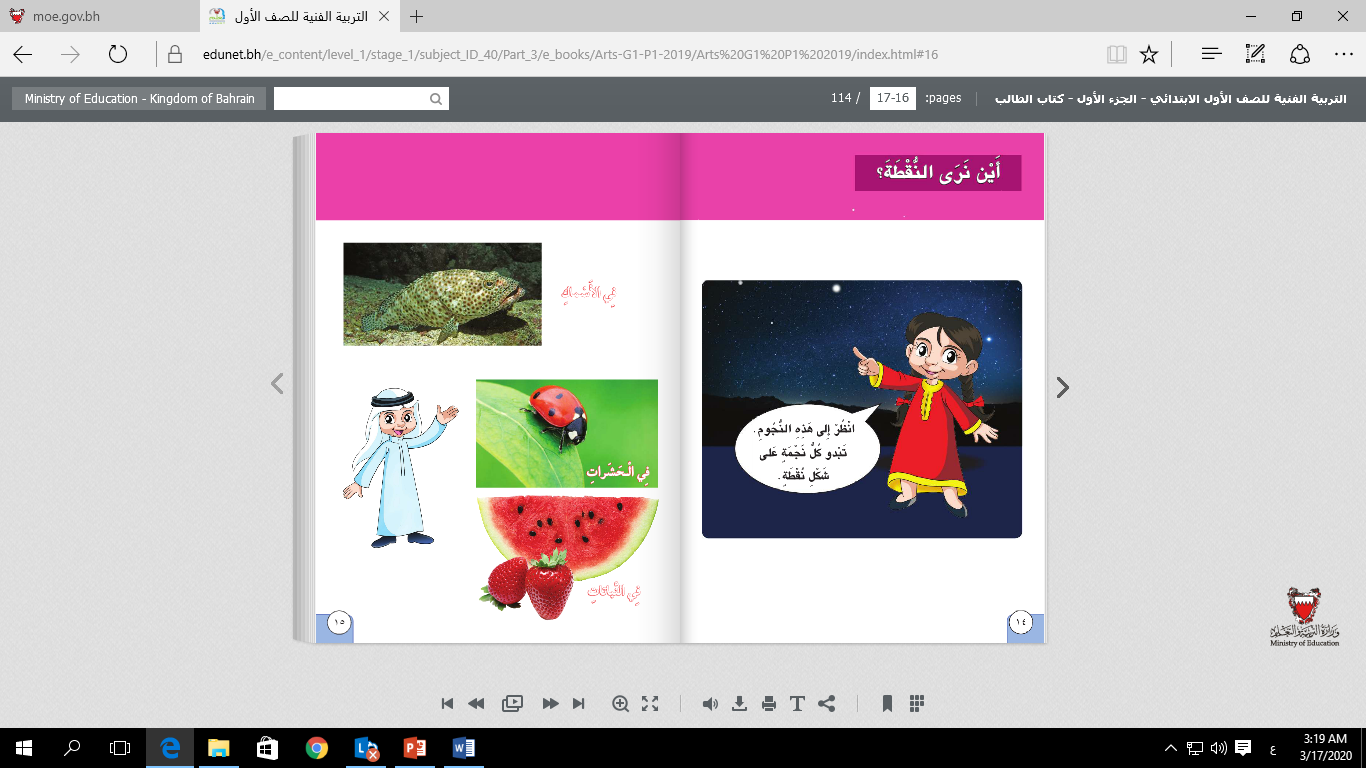 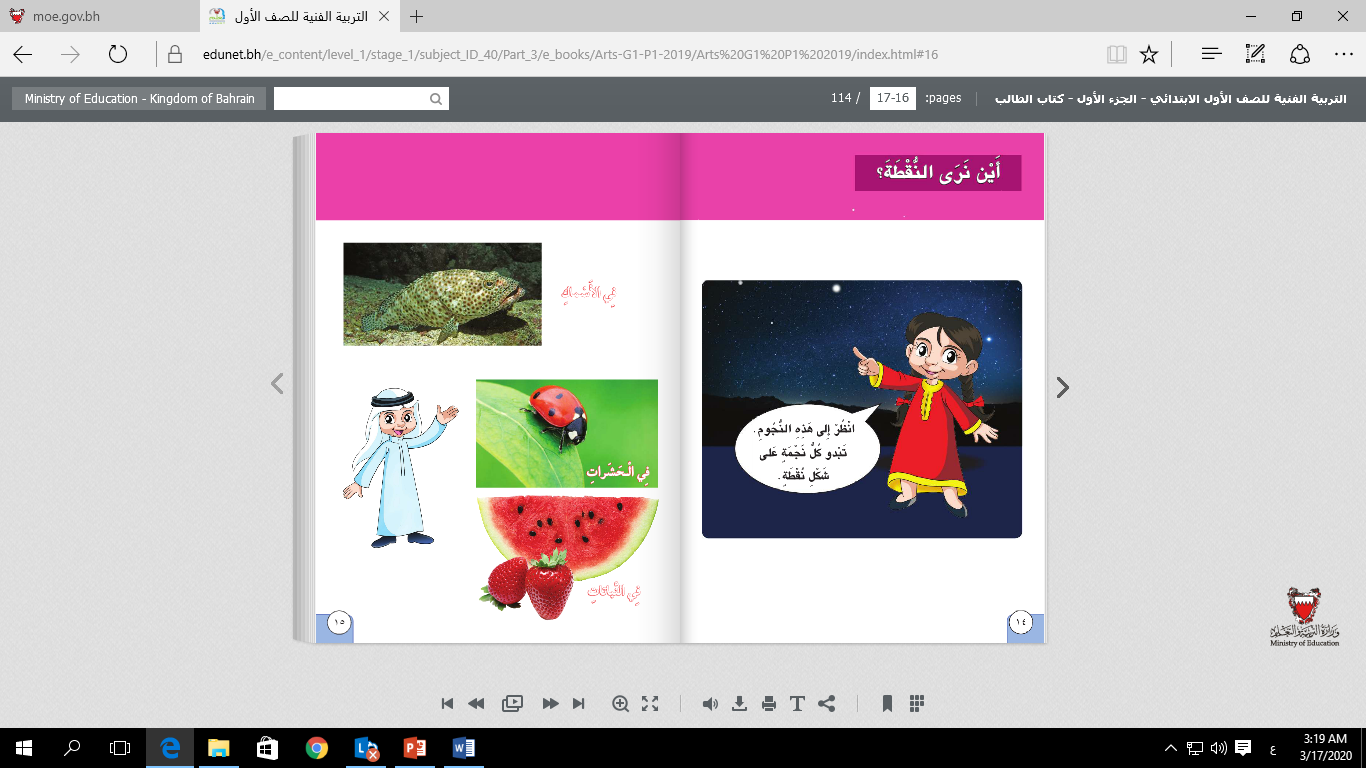 الفضاء
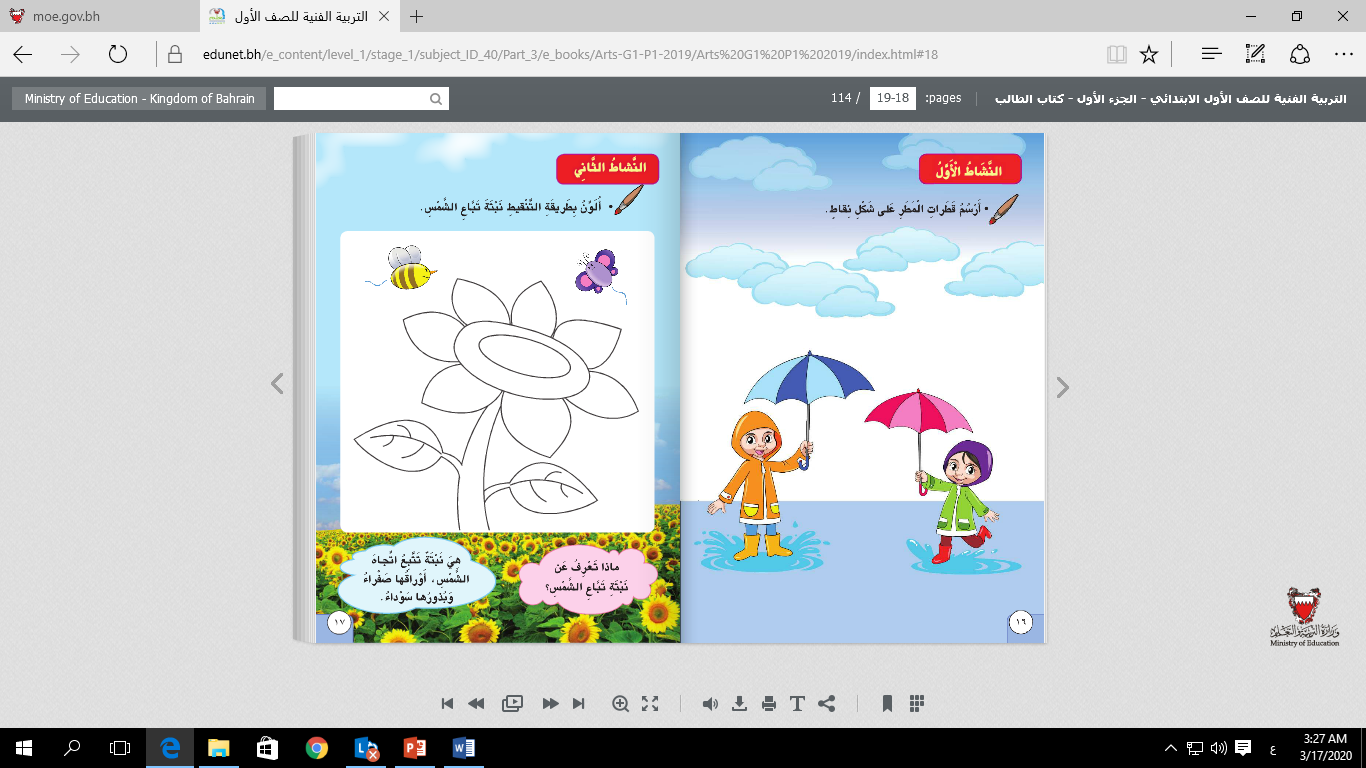 تطبيق النشاط الأول فقط صفحة 16
ارسم قطرات المطر على شكل نقاط